Disruptive Innovation & New Systems for Credit Recognition in Christian Higher Education
Dr. Andrew SearsPresident, City Vision Universitywww.cityvision.edu ACEA Summit 2024
Why Now? What’s driving this opportunity?
Rise of the global South
Need new educational system and structures designed around the needs of the majority world
Increase in bi-vocational pastors globally
Increased importance of government recognition of education credentials in second vocation
Growth of alternative tertiary & vocational accreditation systems
150 countries around the world now have national qualifications frameworks or NQFs
Growth of online and unbundled education
Growth of online, mobile apps and open education
Increased opportunity for combining national education and transnational education into globally recognized credentials
Source: http://www.universityworldnews.com/article.php?story=20170328000916417
We can’t repeat the mistakes of the past by expecting the majority world to wear the “suits” of Western accreditation, but there still must be appropriate standards.
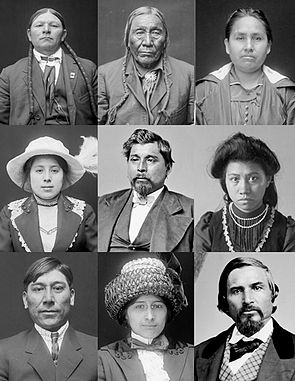 Source: Wikipedia Article on Assimilation of Native Americans
Is Education More Secular or Christian Globally?
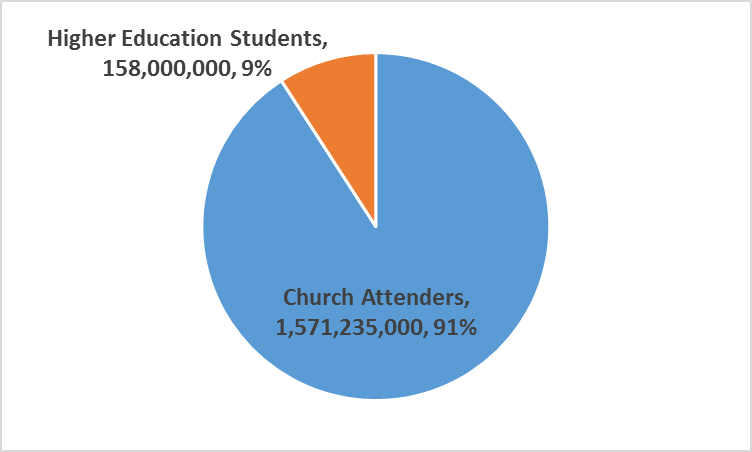 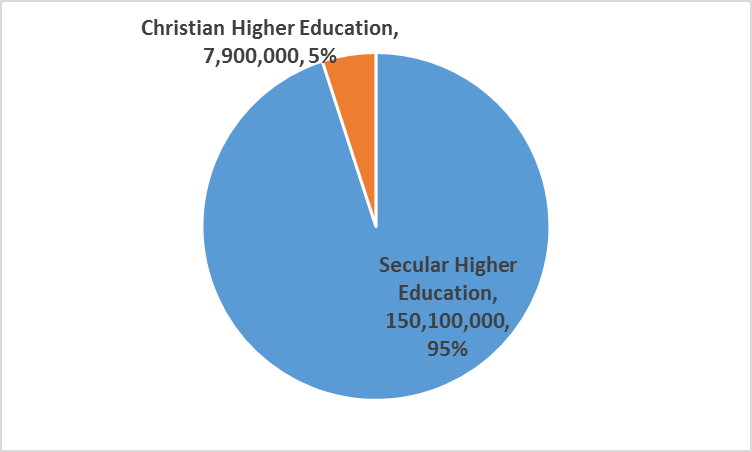 It depends on how you frame the question
Perry L. Glanzer, "Dispersing the Light: The Status of Christian Higher Education around the Globe," Christian Scholar's Review 43 (2013): 321-43.
Status of Global Mission 2014, Todd Johnson http://www.gordonconwell.edu/resources/documents/statusofglobalmission.pdf
[Speaker Notes: In education, we often default to a remnant theology, where we just have to hold on to the tiny portion of education left to us Christians. That’s asinine and only makes sense if we adopt the world’s definition of education.]
Christian Higher Education
Accredited Education
Christian Liberal Arts Colleges & Megauniversities
City Vision & Emerging Providers
Bible Schools & Seminaries
Courses
Intensives
Nontraditional, but
Accreditable Education
(growing dramatically)
Internships
Immersions
Curriculum
Coaching
Certifications
AlternativeTraining Providers
Ministry Experience
Podcasts, Articles
Videos & Books
Click to edit Master title style
Peer Networks
Nontraditional, non-
Accreditable Education
Workshops
Conferences
© Copyright Showeet.com
Christian Mega Universities
Liberty, Grand Canyon
Seminaries
ATS
Bible Colleges
ABHE Schools, ICETE, ATS
Accredited HigherEducation
Online Christian Universities
CCCU, TRACS, DEAC, IAPCHE, ICHE
Christian UniversitiesCCCU, IAPCHE, Overseas Council
Church & Ministry Micro-CampusesSoutheastern, Northwest, Kings University, Kirkland, Beulah Heights, Virtues Campus, Foundation University
Christian Free & Open Courses
ThirdMill.org, ChristianUniversity.org, Harvestime.org, Global University Global Reach, Aqueductproject.org
Open Biola, Covenant Seminary, Regent Luxvera, Christian Leaders Institute,  TransformingtheChurch
OpenSeminary.com, BiblicalTraining.org, Coram Deo, Multiply Movement, Truthfortheworld.org
Tertiary Education
Commercial Christian Courseware
Right Now Media, Lumerit, Logos Mobile Ed, 
Zondervan,  BibleMesh.com, Ligonier Connect
Nontraditional, but
Accreditable Education
Christian Continuing EducationInsight.org, Lifepointemedia.com, Lifeway.com, Livingontheedge.org, Precept.org, 
Sampsonresources.com, Sampson.ed.com, Walkthru.org, Answersingenesis.org, 
Bsfinternational.org, Christiancounselingceu.com
Missions/Ministry Training
i.e. YWAM U Nations, TUMI
Bible Institutes/TEE
10’s of thousands globally
Home School College Credit
veritycollegeeducation.org, 
creditsbeforecollege.com
Unaccredited Ordination Training
Berean School, Lamp Seminary
Ministry & Professional Experience
Prior Learning Assessment
Alternative Credit Providers
Straighterline, Saylor, Ed4Online
EdX, JumpCourse, Pearson, Sofia
UC Irvine Extension, Modern States
Secular Micro-campuses
Kepler, Minerva, Coursera Learning Hubs, edX U.Lab, Khan Lab School, Bridge International Academies
MOOCs & Open Ed
Udemy, Coursera, EdX, Futurelearn, Open2study,
Open University, Udemy, Khan Academy, Duolingo
Alison, YouTube, iTunesU, Open Learn, OLI
Secular Partners
Open Textbooks
saylor.org/books, openstax.org, courses.candelalearning.com/catalog/lumen 
collegeopentextbooks.org, textbookequity.org 
open.umn.edu/opentextbooks/
Paid Courseware
Pearson, Mcgraw-Hill, Lynda.com, Skillshare, Pluralsight, Dream Degree
Acrobatiq, Cengage, CogBooks, Flat World
Vocational Qualification Providers
>50% of global market, 10’s of thousands of Training Centers
City Vision University’s Credit Partners
CVU has had credit recognition conversations with 30+ ministries 
and recognized credit from 10+ ministries
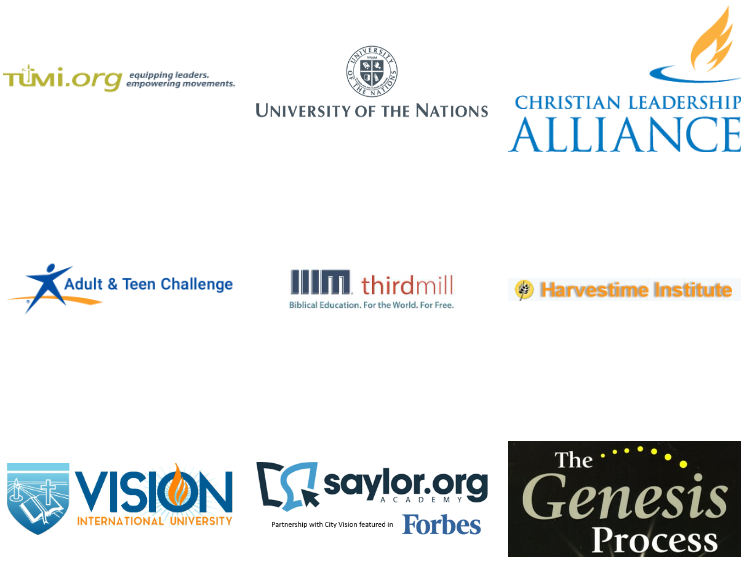 [Speaker Notes: Vision International
Recognize credits and full degrees directly from Vision International and partners
YWAM University of the Nations
Immersion-focused mission trips with 1/3 time on training
UofN can provide transcripts for 25,000 students globally each year
Can recognize up to full degrees, but more commonly 20-90 credits.
Unaccredited Online Courses
ThirdMill, Harvesttime, Saylor Academy, YWAM UofN Online
Video and open textbooks with standardized quizzes
Urban Ministry Training Programs
Recognize training for credit in 9-month residential recovery programs at Rescue Missions
The Urban Ministry Institute (TUMI) of World Impact]
Categorizing Credit Recognition Partnerships
Accreditable
Thirdmill Seminary
Thirdmill.org
More Structure
Can Recognize Credit
YWAMUofN
Vision International
tumi.org
Harvestime.org
How to get credit recognition?
Most Ministry Training
RightNowMedia.org
Tech-centric
More Relational
Font size indicates relative number of students
[Speaker Notes: https://www.viima.com/blog/disruptive-innovation]
Lessons in Credit Recognition Partnerships
Everyone wants credit recognition for branding, but very few actually refer students.
Many ministries follow a “burn the boats” or lock in strategy where they do not  promote credit recognition because of concerns that if their students get accredited degrees, they might get a better paying job and lose them as staff/volunteers.
The cross-cultural divide to receive credit recognition is too great for many ministries with cultures being close to the communities they serve often reflecting their dynamic, entrepreneurial, relational and/or spirit-filled nature. 
The financial divide is too great for most students in developing countries and the cost to meet accreditation standards in the US.
The primary value is in partnering with ministries that can provide a transformative experience that complements online education.
Lower capacity ministries should partner with a higher capacity organization to provide a path to credit recognition
Most ideas to reinvent education have failed because they are kludgy and lack scale
Cross-cultural Challenge: Can You Bridge the Cultural Needs of Both Sides
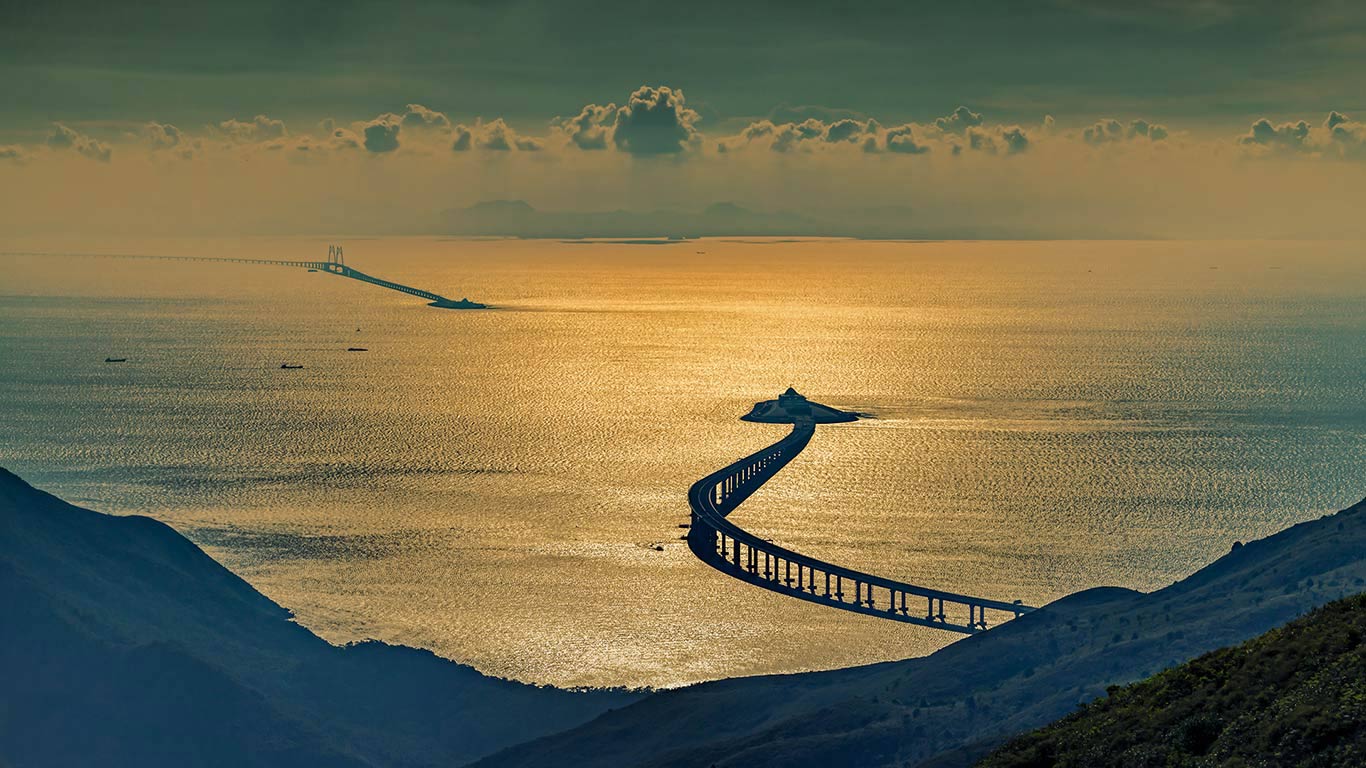 Culture of Those We Serve
Relational
Unstructured
Ministry 1’s 
Cultural Center
Ministry 2’s 
Cultural Center
Credit Recognition
Structure
Documentation
Principles of Unbundling & Rebundling: Paths to Increasing Value
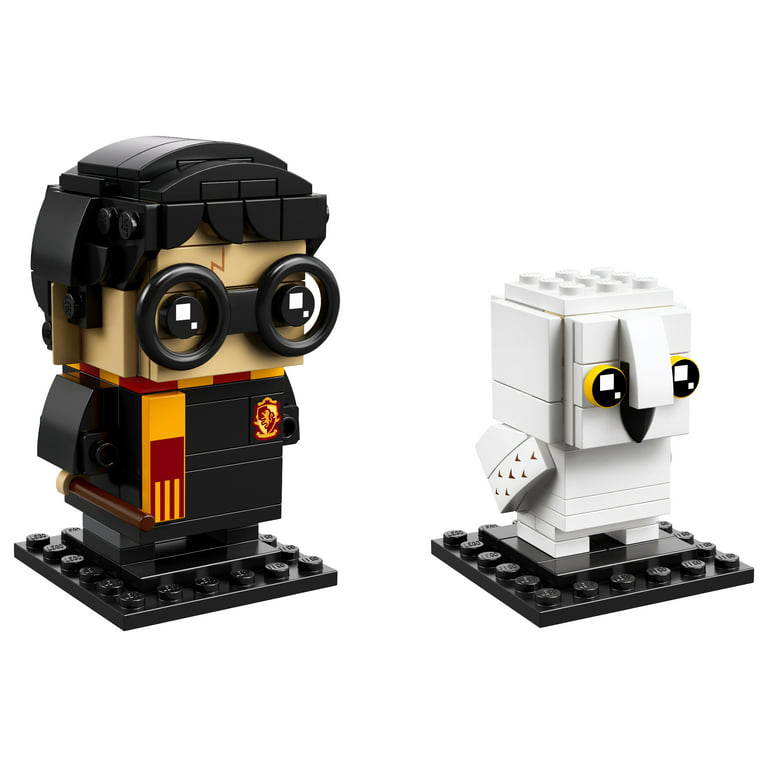 Credit + Degree 
= Branded Legos
(Value = $.80/brick)
Monolithic Bundled Degrees Today
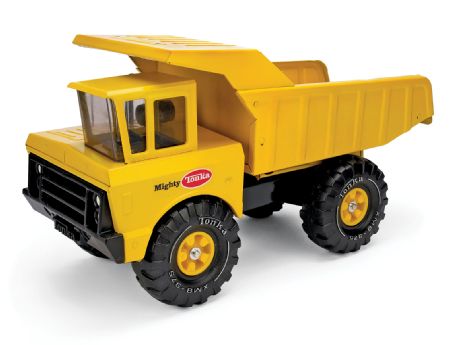 Rebundled Training= Lego Kits
(Value = $.10/brick)
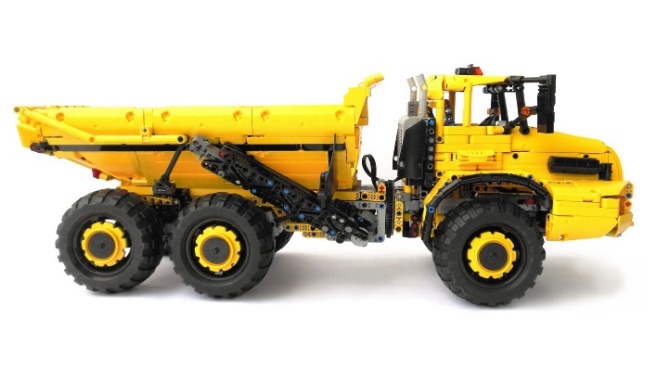 Increasing Value
Unbundling
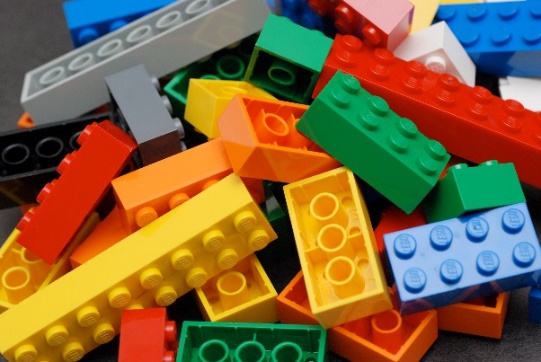 Unbundled Training 
= Lego Block
(Value = $.04/brick)
Source: Dr. Andrew Sears. http://www.christenseninstitute.org/unlocking-stackable-global-credentials/ and http://www.christenseninstitute.org/a-standards-strategy-for-stackable-global-credentials/
Vertical Integrated vs. Horizontal Modular Products
Virtually Integrated Products = One Provider (expensive & seamless)
Horizontal Modular Products = Multiple Providers (affordable & diverse)
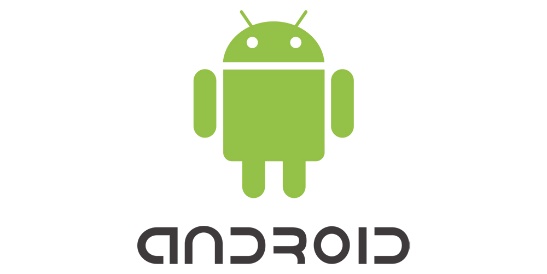 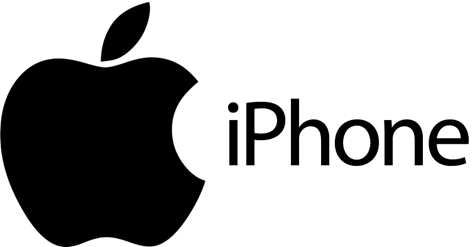 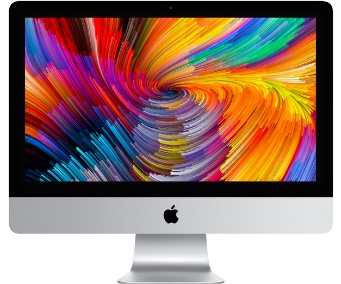 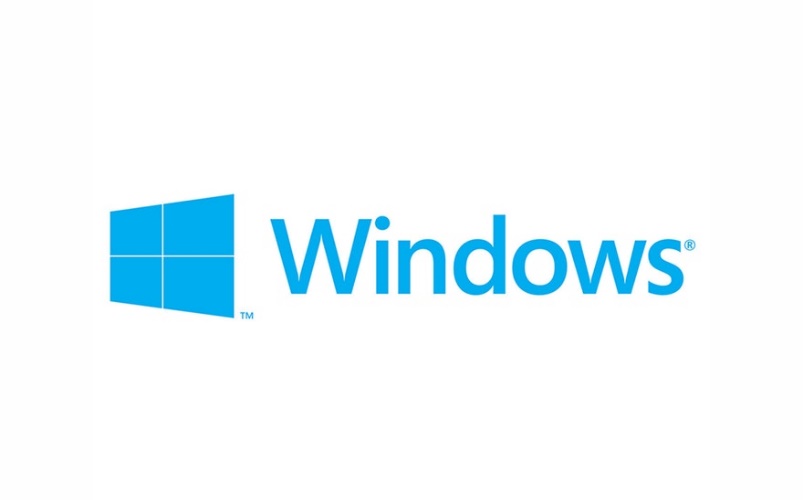 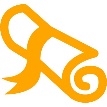 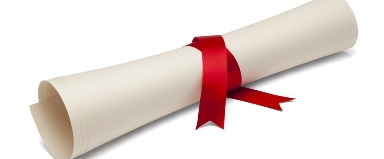 Traditional University Degrees
Unbundled Qualifications & Awards
CVU’s Modular (Unbunding & Rebunding) Educational Strategy
Transformative Experience is Unbundled and Provided by Partners
Virtually Integrated 
University
CVU is a Modular University
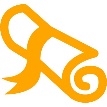 Access to
Opportunity




Metacognition
& Skills
(practical synthesis)












Knowledge & Content


Transformative
Experience(primarily affective)
Degree Completion
Alternative Ordination Paths
Credit Recognition
Professional Certifications& Licensure
DEGREE
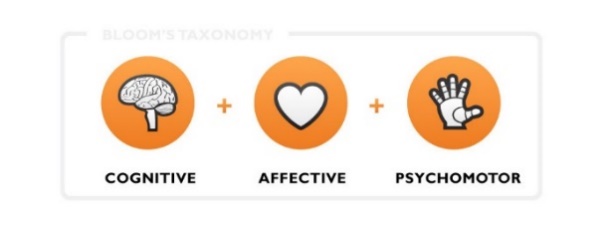 Unbundled 
& Rebundledby CVU
Project-Based Learning& Skills Courses
Integrated Program Designed in Christian Justice Worldview
Internships, Practicum & Capstone
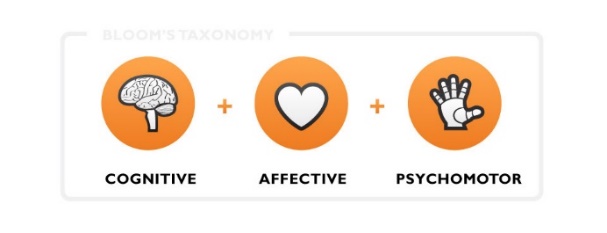 Unaccredited Training Partners(World Impact, YWAM, VIU, etc.)
CVU Courses
Books, Videos, Articles, OER
Paid Courseware
Provided by Partners
(80% of CVU students
come from partners)
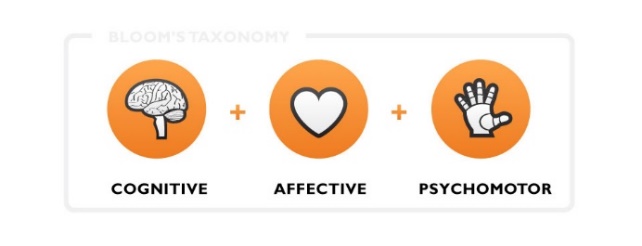 Transformative Training & Community at Local Ministry
Internships & Immersions (YWAM)
Staff Community atMinistry Partners
Vertically Integrated
University
The Challenge is the Integration is not Seamless
(like pre-plug and play computers)
Steps for Credit Recognition with CVU
Have a basic syllabus with course/module outcomes
Have some form of assessment (final paper, quizzes, etc.) with at least a pass/fail review
Be able to calculate total training hours (40-45 hours of activity per credit)
Reading is typically 1 hour per 25 pages
Ability to provide a “transcript” or some record of completion

Strategy: offer two versions of coaching, immersion, intensive, course
Non-credit: primarily just relational interaction
Credit: add reading 1-3 books and writing 1-3 papers for review
CVU process: Nontraditional Credit Evaluation Worksheet
Cross-cultural Strategy: Offer Two Versions of Training
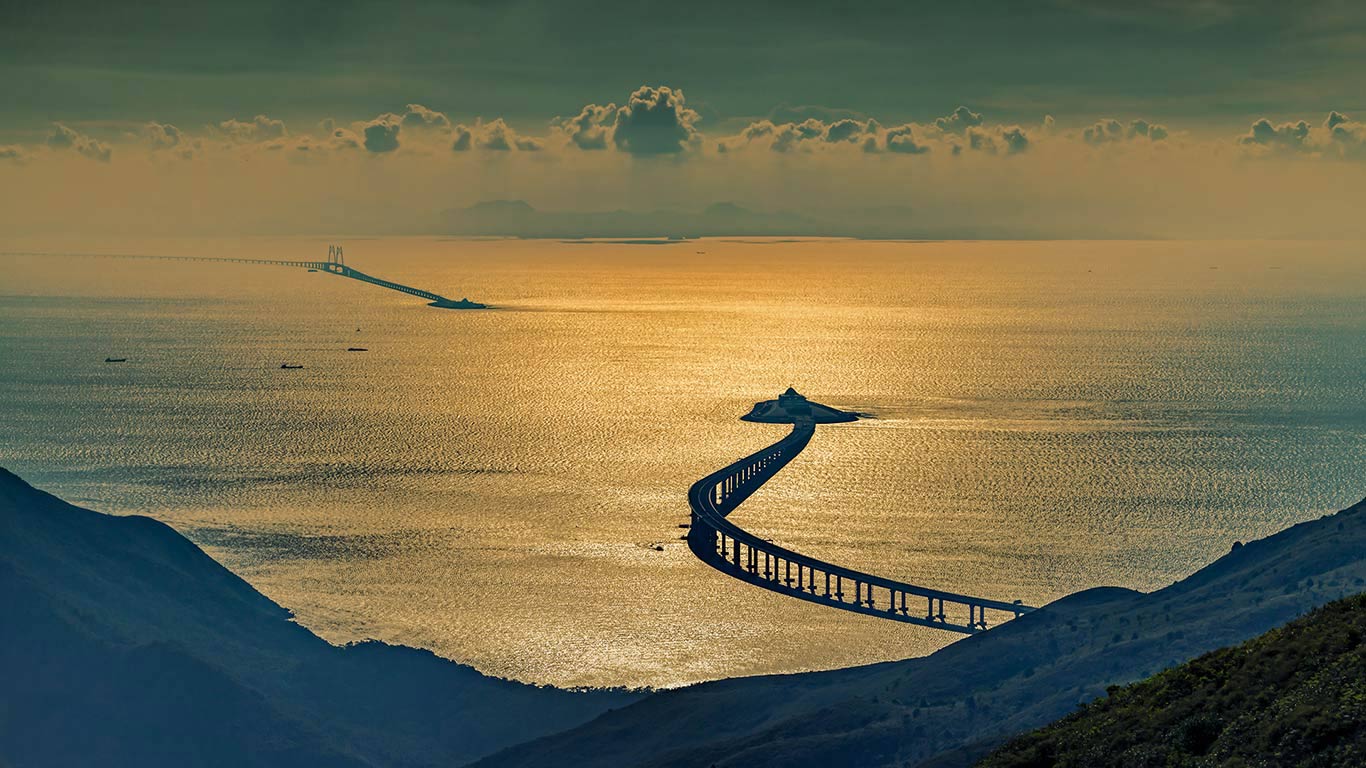 Culture of Those We Serve
Relational
Unstructured
Non-credit Version 
of Training
Credit Version
of Training
Credit Recognition
Structure
Documentation
Partnership Strategies to Bridge the Cultural and Capacity Divide for Credit Recognition
Medford ChurchJoy Interns
City VisionUniversity
VisionInternational U
Path 1
ACEA Member Ministry
City VisionUniversity
ACEA Credit Recommendation
Path 2
Local Ministry
City VisionUniversity
TUMI, Thirdmill or Harvestime
Path 3
YWAM Base
City VisionUniversity
University of the Nations
Path 4
City Vision’s Partner Scholarship Program
List tuition ($800/course) is 50-75% less than other schools
Affiliate Partner Tuition: 	$720/course
For ACEA ministries providing only 1 student
Scholarship Partners Tuition: 	$550/course 
Available to any ministry that sends 2 or more students a year

Maximum Pell Grant:		$924/course                                                       -$550/course tuition (scholarship partner)					$374 back to student after tuition
Pell only available to US undergraduate students (can be living outside the US)
Historically 75% of those who apply get a Pell grant (often those with less than $50k/year income)
For more information email partnerships@cityvision.edu or visit https://www.cityvision.edu/lp/partner/
[Speaker Notes: 9243 in 2023-24]
Free Courses by City Vision University
https://www.udemy.com/user/andrewsears/ 
Disruptive Innovation in Higher Education: Theories and strategy of how higher education is being transformed
Online Instructional Design: Intended for tech staff at traditional schools wanting to implement an online or blended education
Program Design and Accreditation: Practical tools to help schools get government recognized accreditation
www.cityvisioninstitute.org 
Free versions of about 8 of City Vision’s courses
Crossing the Chasm to Mainstream Adoption of City Vision: Need Complete Solution
RightNow Media
Financial Peace University
Bethel.tv
TheChurchApp
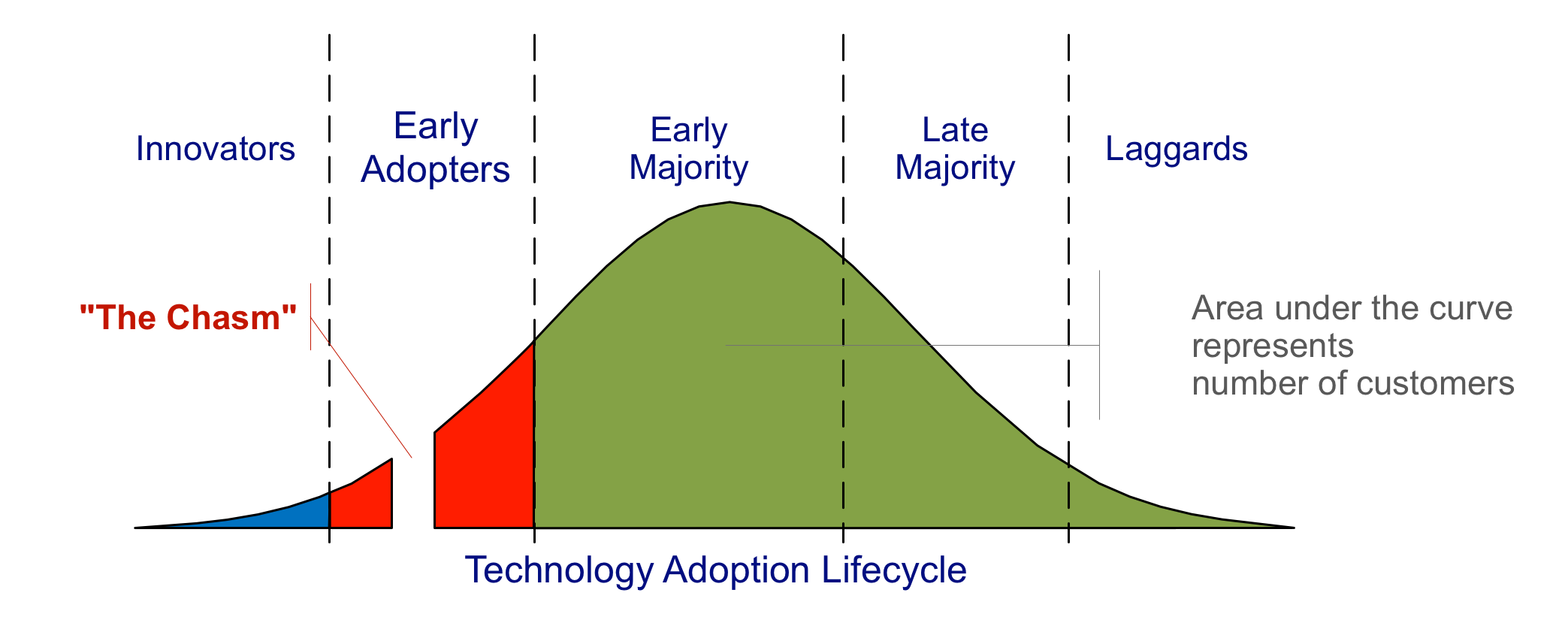 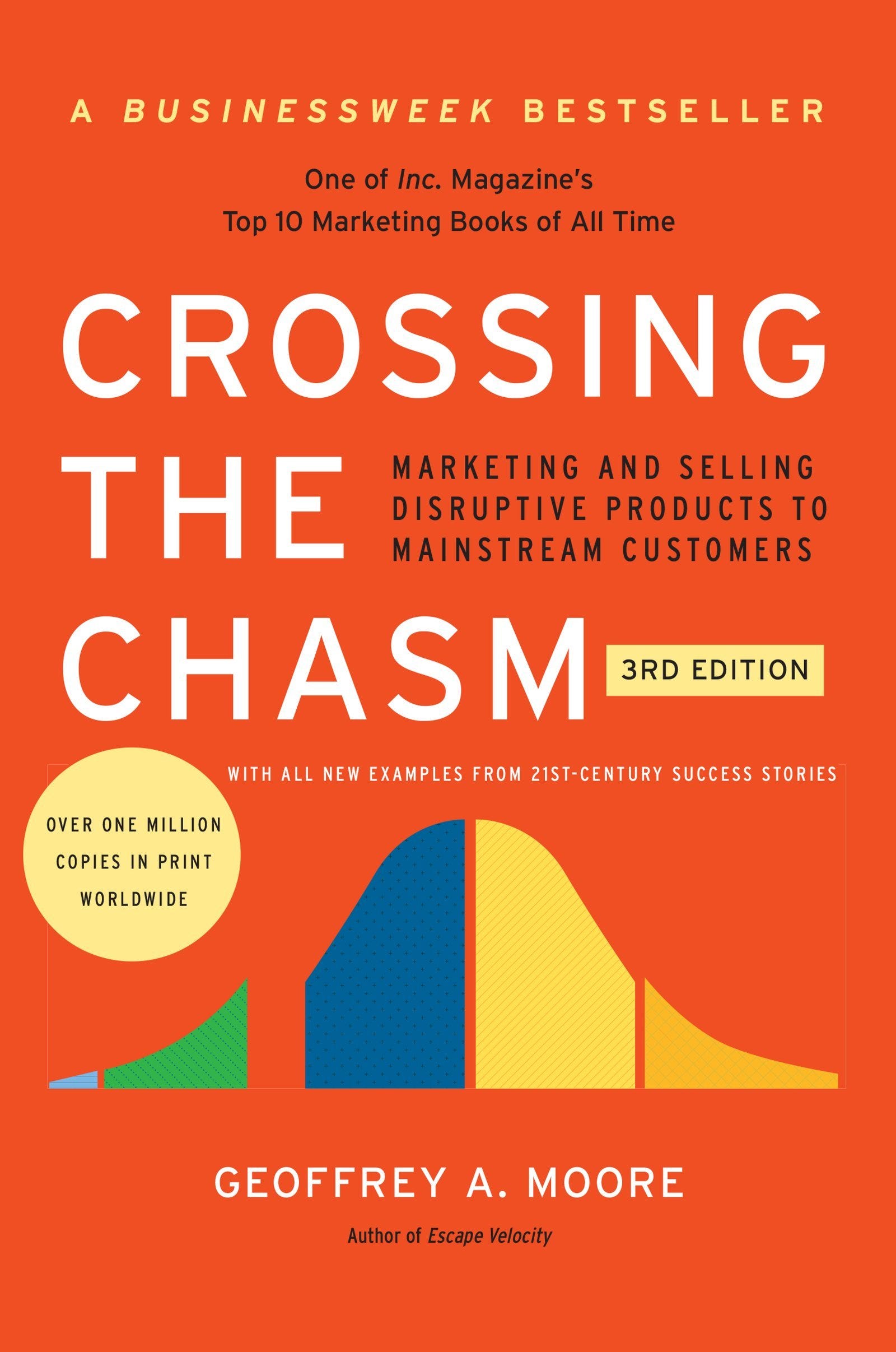 How Do We Cross
The Chasm
Book: summary, video summary
Image Source: Wikimedia
Appendix: Materials for Further Learning
Resource 2: Dual Transformation Strategy
Transformation A		Transformation B
Focus Area		In-Person Programs		Online Programs
Innovation Type		Incremental Innovation		Disruptive Innovation
Use of Technology	Efficient tech processes & data	New Program Offerings to Expand Access
Dominant Culture 	Relational Ministry		Technology (with strong relational approach)
			Digital Immigrants		Digital Natives
Examples		TUMI Sites			TUMI Online
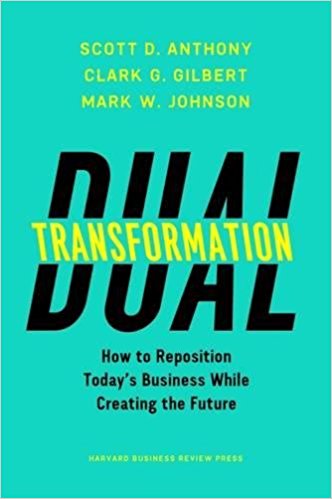 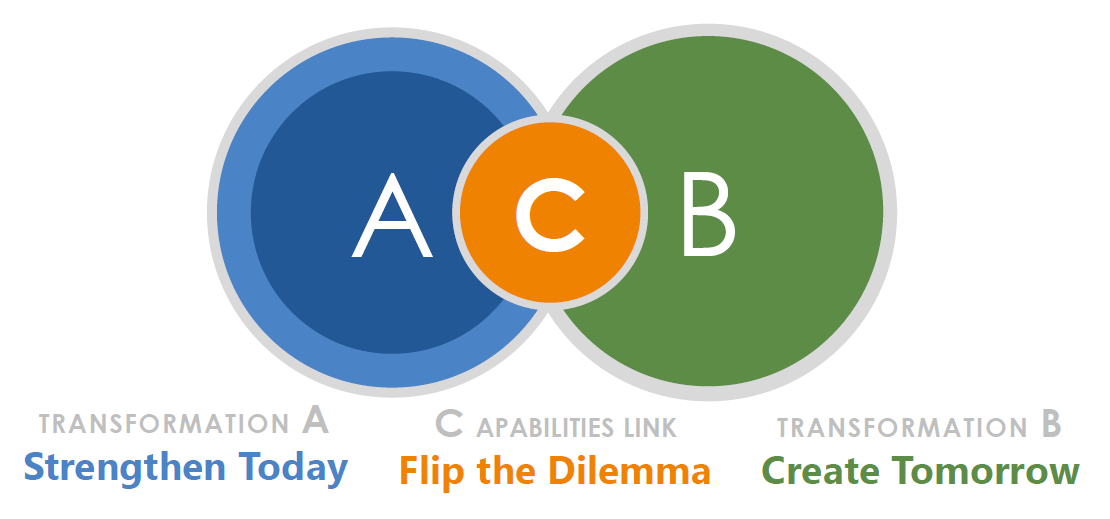 Book: summary, video summary
Image Source https://www.engage-innovate.com/insights/dual-transformation-scott-anthony-interview/attachment/dual-transformation-chart/
Resource 3: Lean Startup Process
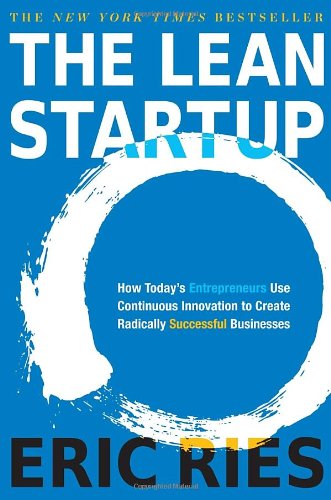 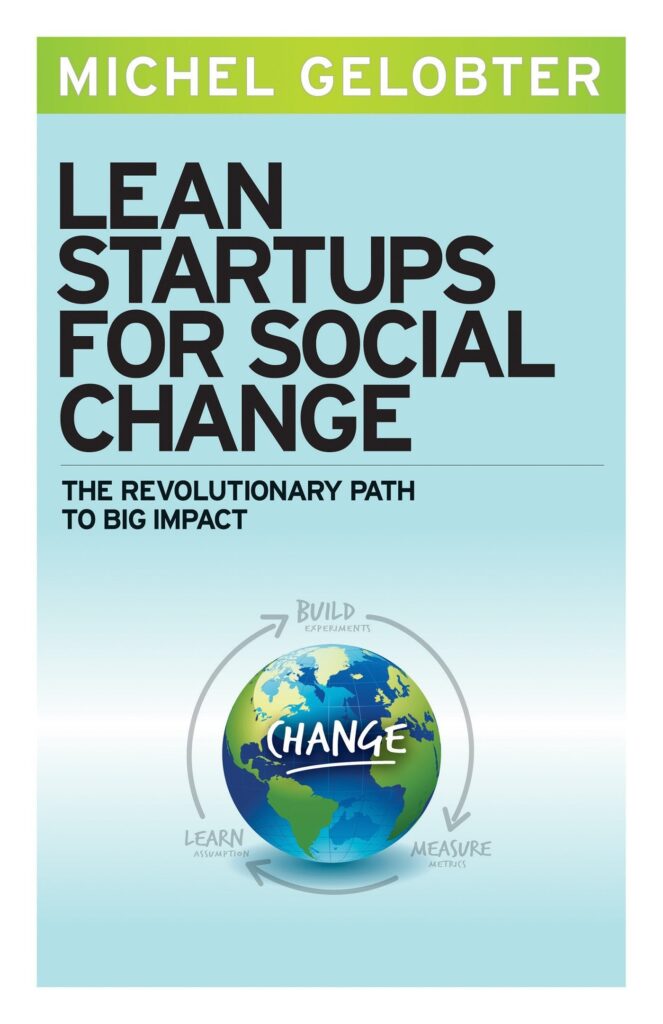 Product
(start with minimum viable product
to learn and test hypotheses)
Pivot
MaximizeLoopIteration 
Speed
Data
Book: Summary, Video
Pivoting Steps to Increasing Quality Using Disruptive Innovation
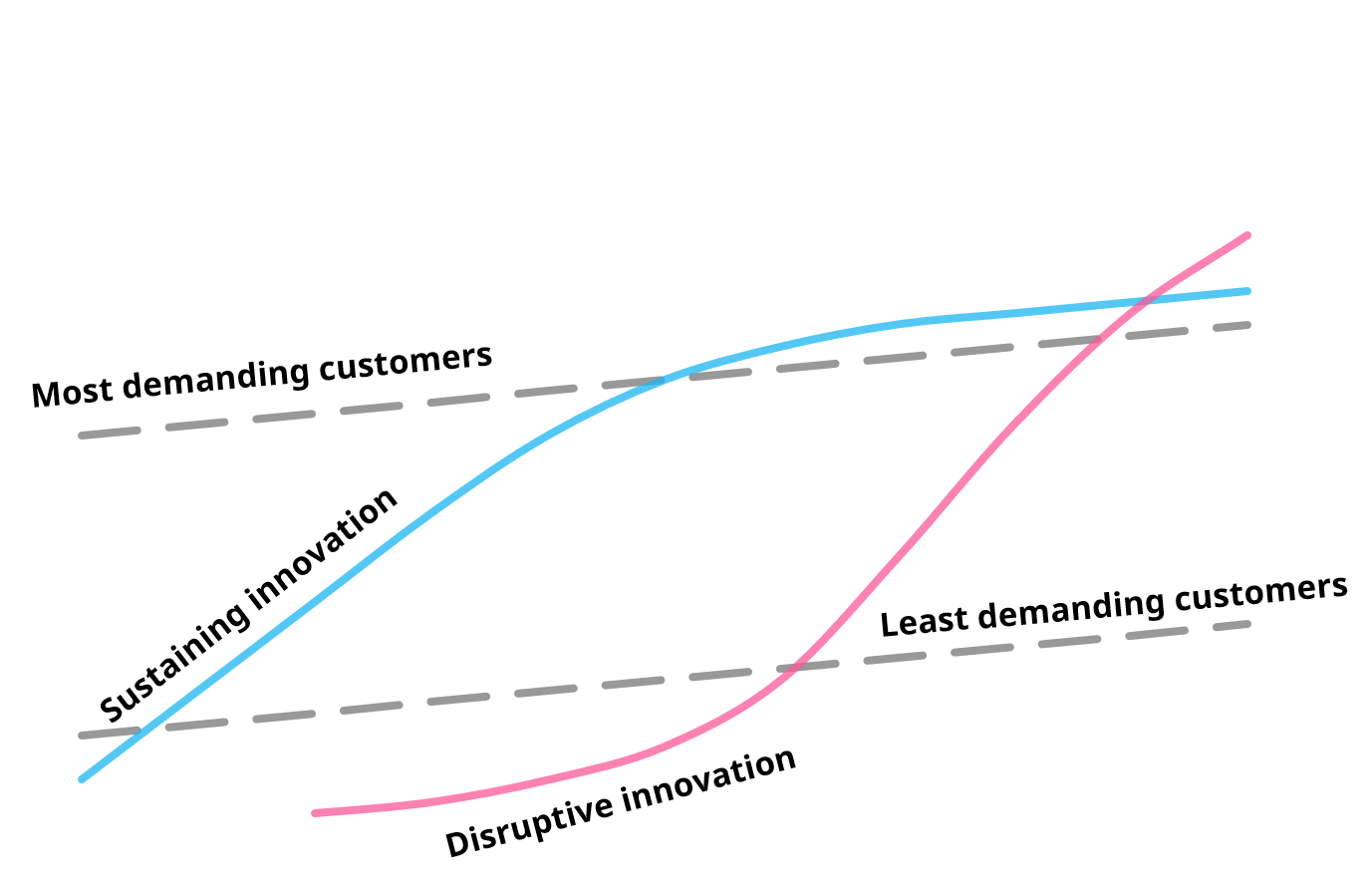 Product Market Fit 
Like “Hand in Glove”
Pivot 4
Pivot 3
Pivot 2
Quality
Pivot 1
Generic Program
(new wineskin or system of higher education)
Time
[Speaker Notes: https://www.viima.com/blog/disruptive-innovation]
CVU Combines Aspects of Higher Education with Conferences (Blue Ocean Strategy)
Conferences
Surface learning
No credentials
Highly relevant/values aligned
Affordable ($2k/staff)
Accessible 
5-10% of staff annually
100-200 staff training hours
City Vision
Deep learning
Recognized credentials
Highly relevant/values aligned
Affordable ($2k/staff)
Accessible 
5-10% of staff annually
5k-10k staff training hours
Traditional Higher Education
Deep learning
Recognized credentials
Less relevant/values aligned
Expensive ($10k-20k/staff)
Limited access 
1-3% of staff annually
1-2k staff training hours
Relevance, values alignment & affordability of City Vision enables our partners to outsource more of their training
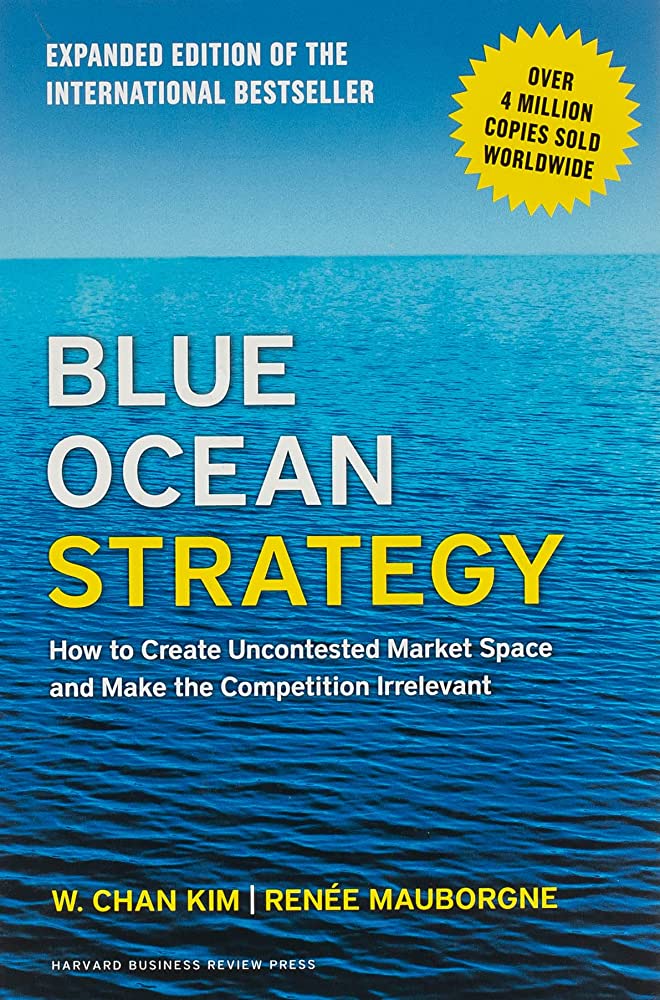 Book: Summary, Video
[Speaker Notes: City Vision Combines the Relevance of Conferences with the Depth of Higher Education]
Unbundled & Rebundling Training
Levels of Unbundled & Rebundled Content
Accredited Program
Accredited Courses
Credit Recognition
Courses (instructor, time-based)
Increasing Value
Curriculum or Self-Paced Courses
Books
Videos & Podcasts
Articles